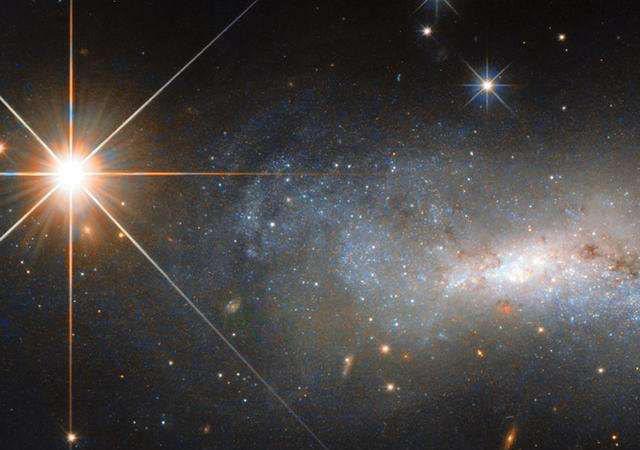 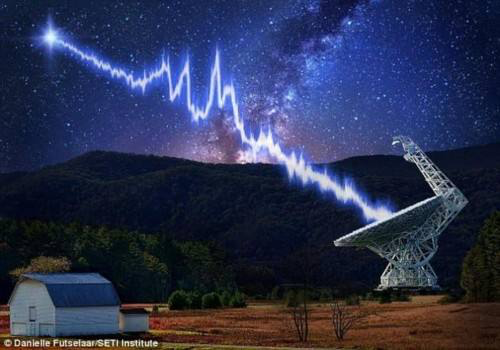 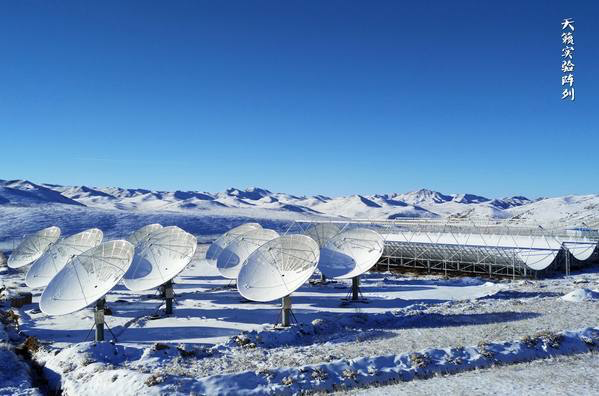 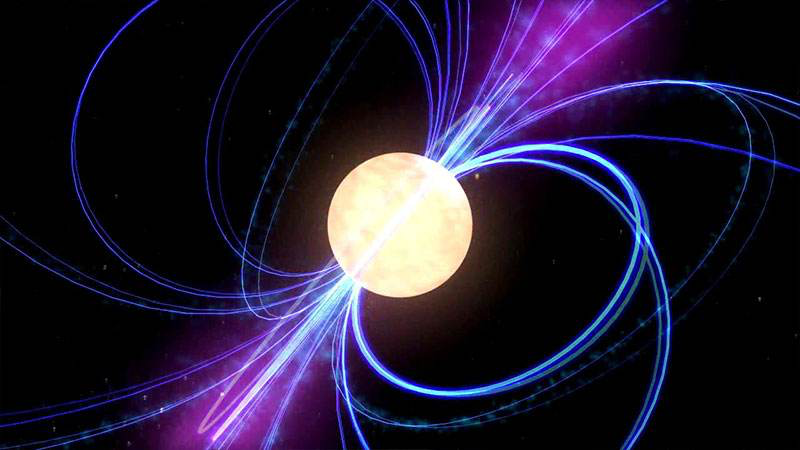 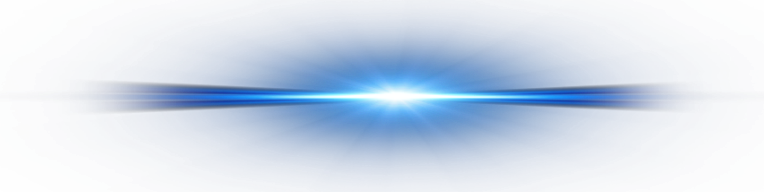 On the magnetospheric ogirion of the repeating Fast Radio Burst
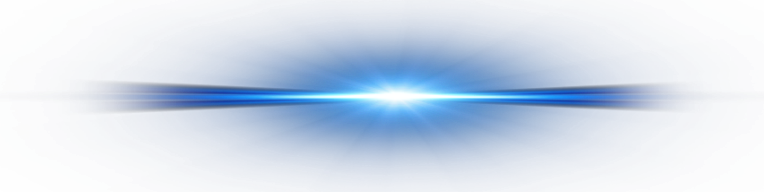 Speaker：Weiyang Wang（王维扬）
NAOC
Collaboration: Renxin Xu & Xuelei Chen

2020.8

Wang et al. 2020, ApJ, 889, 109
OUTLINES
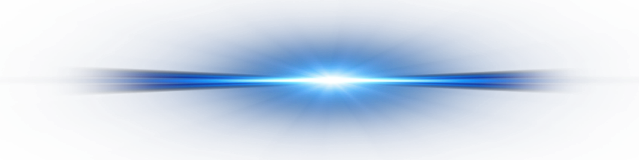 Model
Background
Conclusion
Application
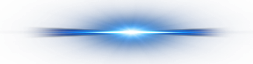 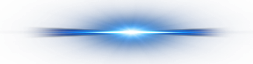 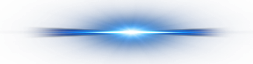 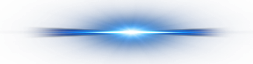 Fast Radio Burst
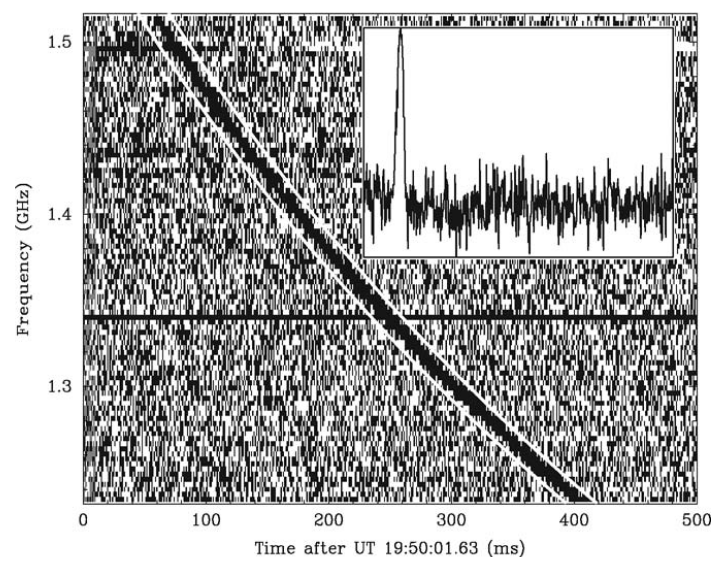 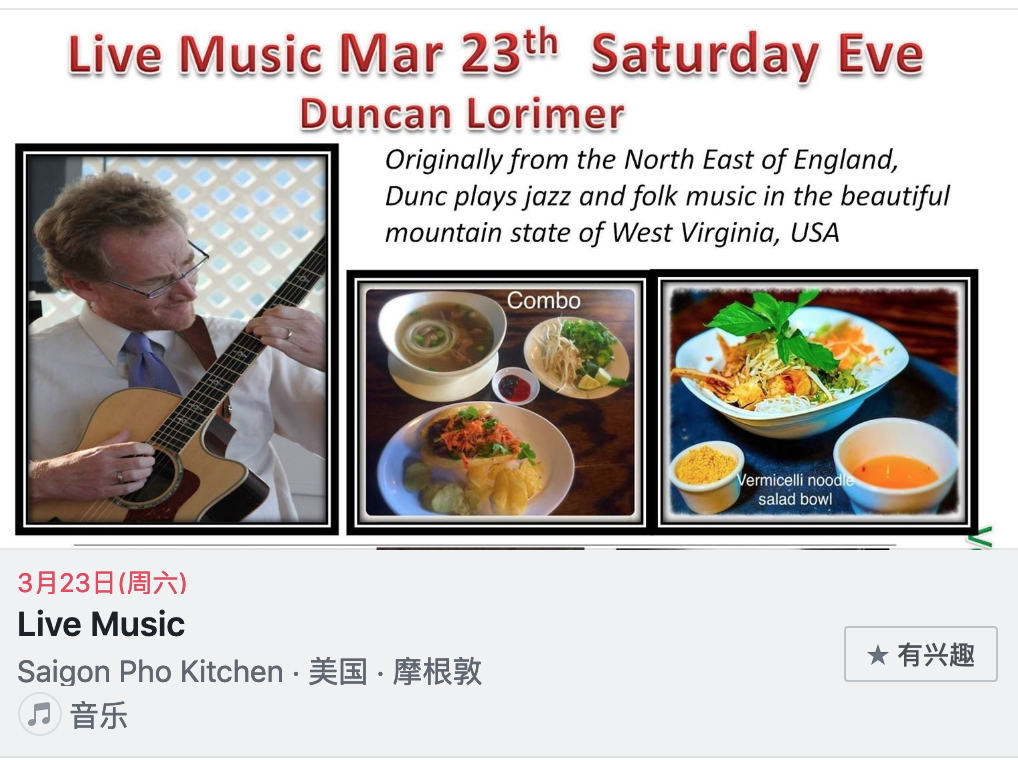 The Lorimer burst (FRB 010724)
Roughly 100 FRBs
More than 20 repeaters
9 were localized their galaxies
Short duration (0.01 — 50 ms)
High Dispersion Measure (DM, 100-2600 pc cm^-3)
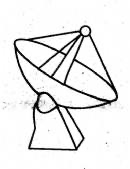 http://frbcat.org
Repeaters
FRB 180916.J0158+65
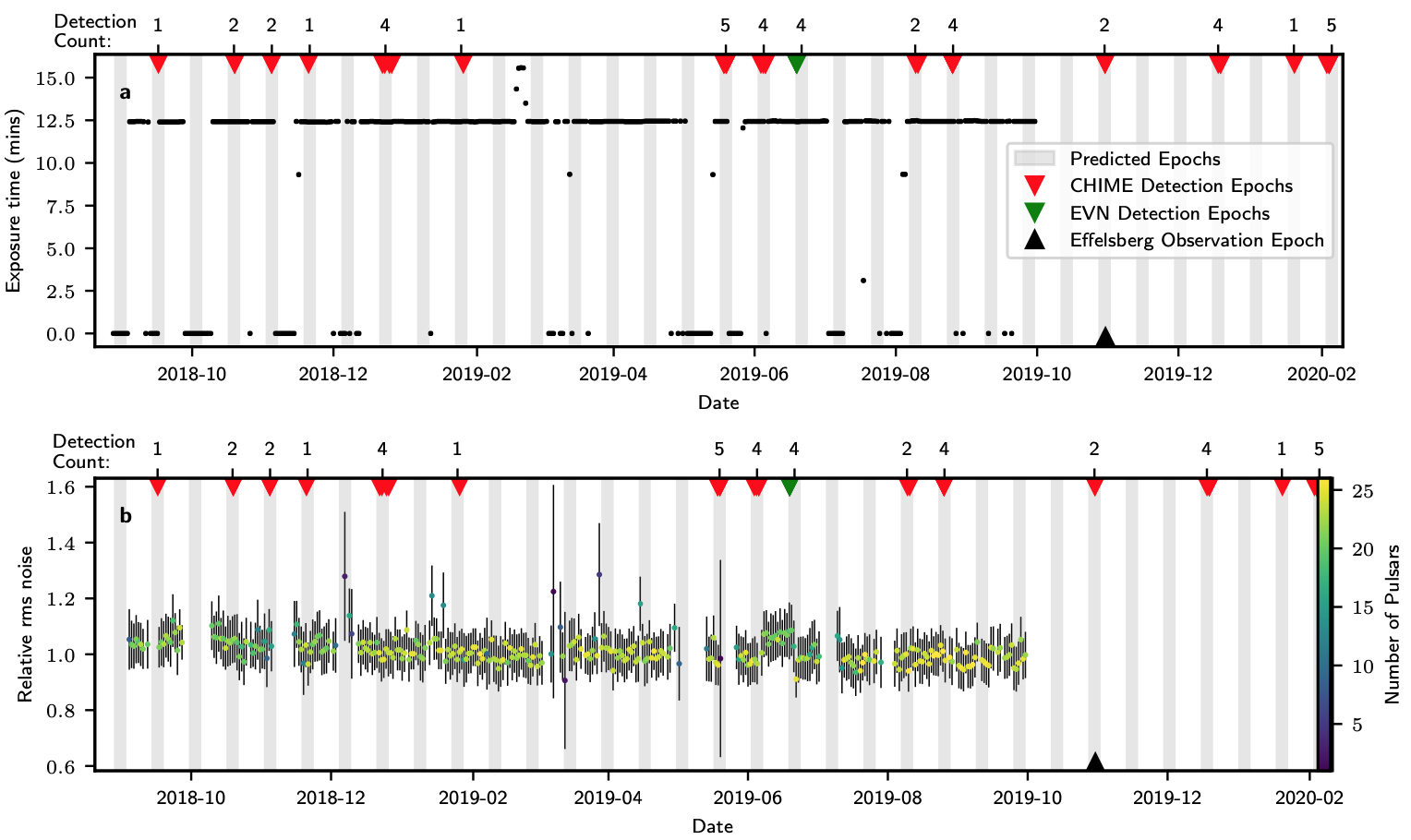 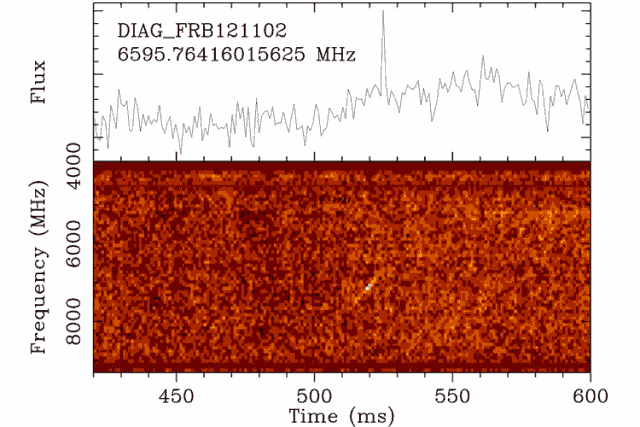 FRB 121102
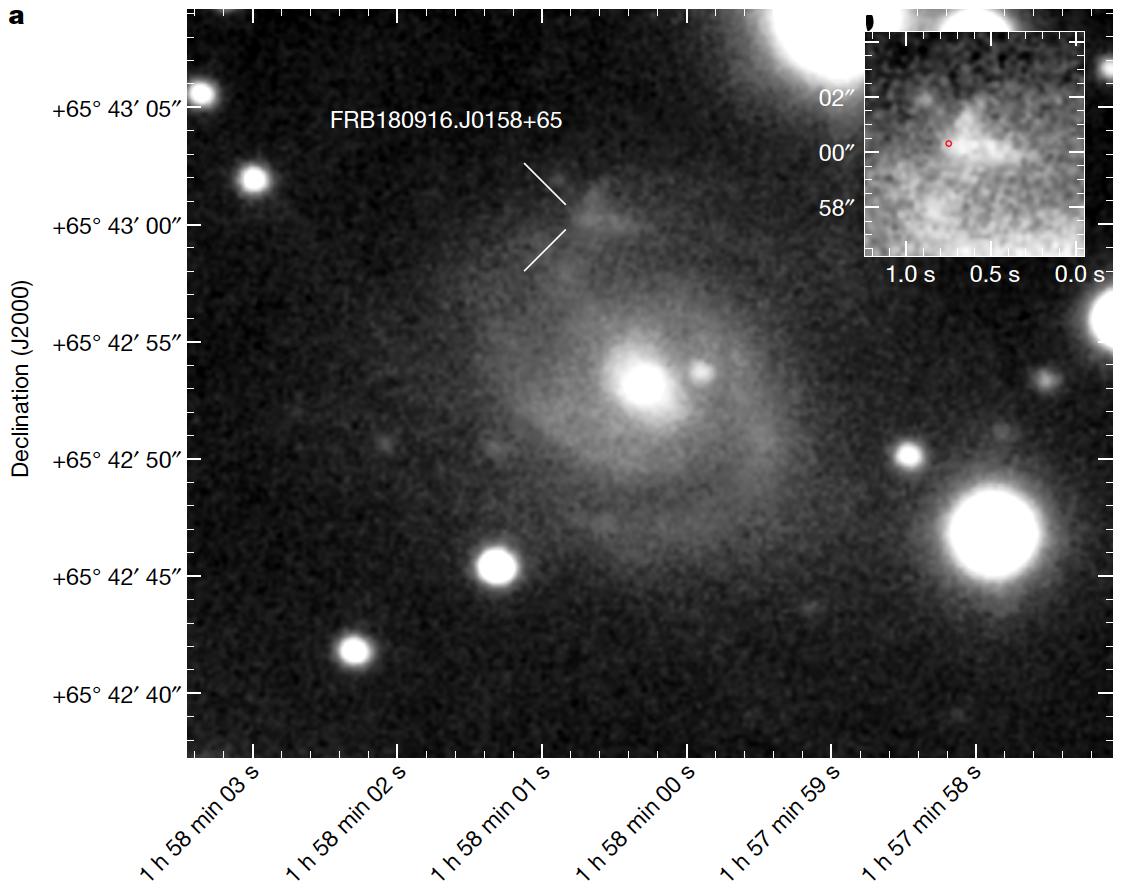 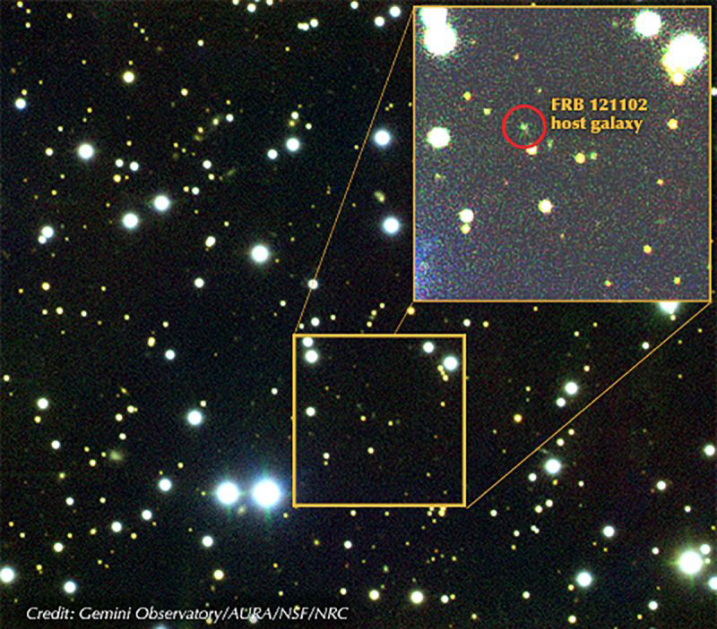 Spitler et al. 2016; Marcote et al. 2017, 2020; CHIME/FRB Collaboration et al. 2020
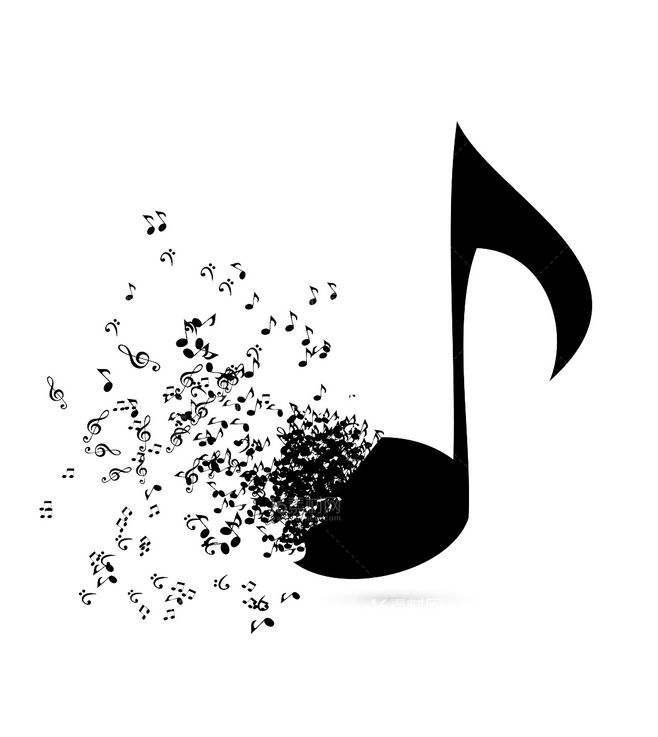 The music of FRB: Drifting structure
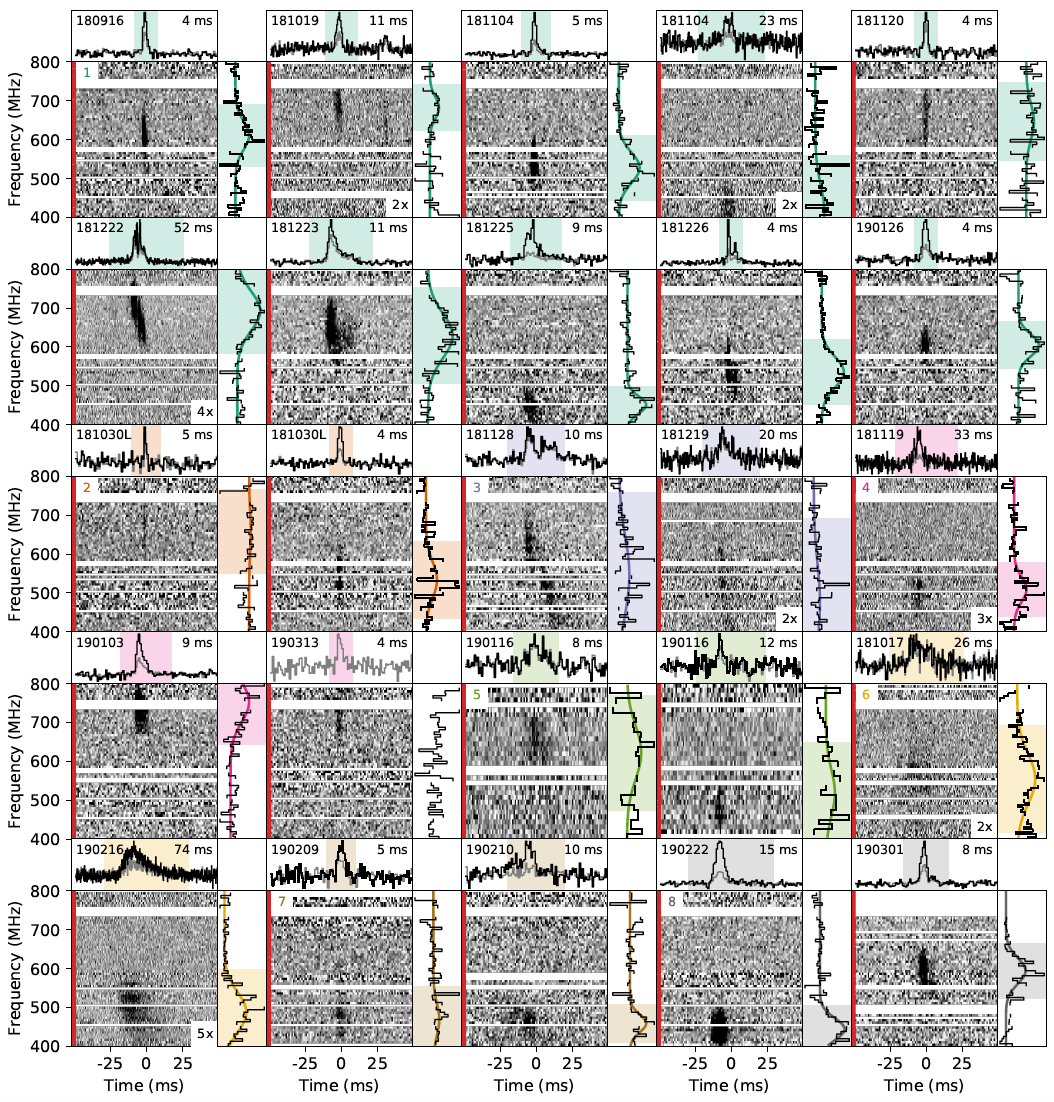 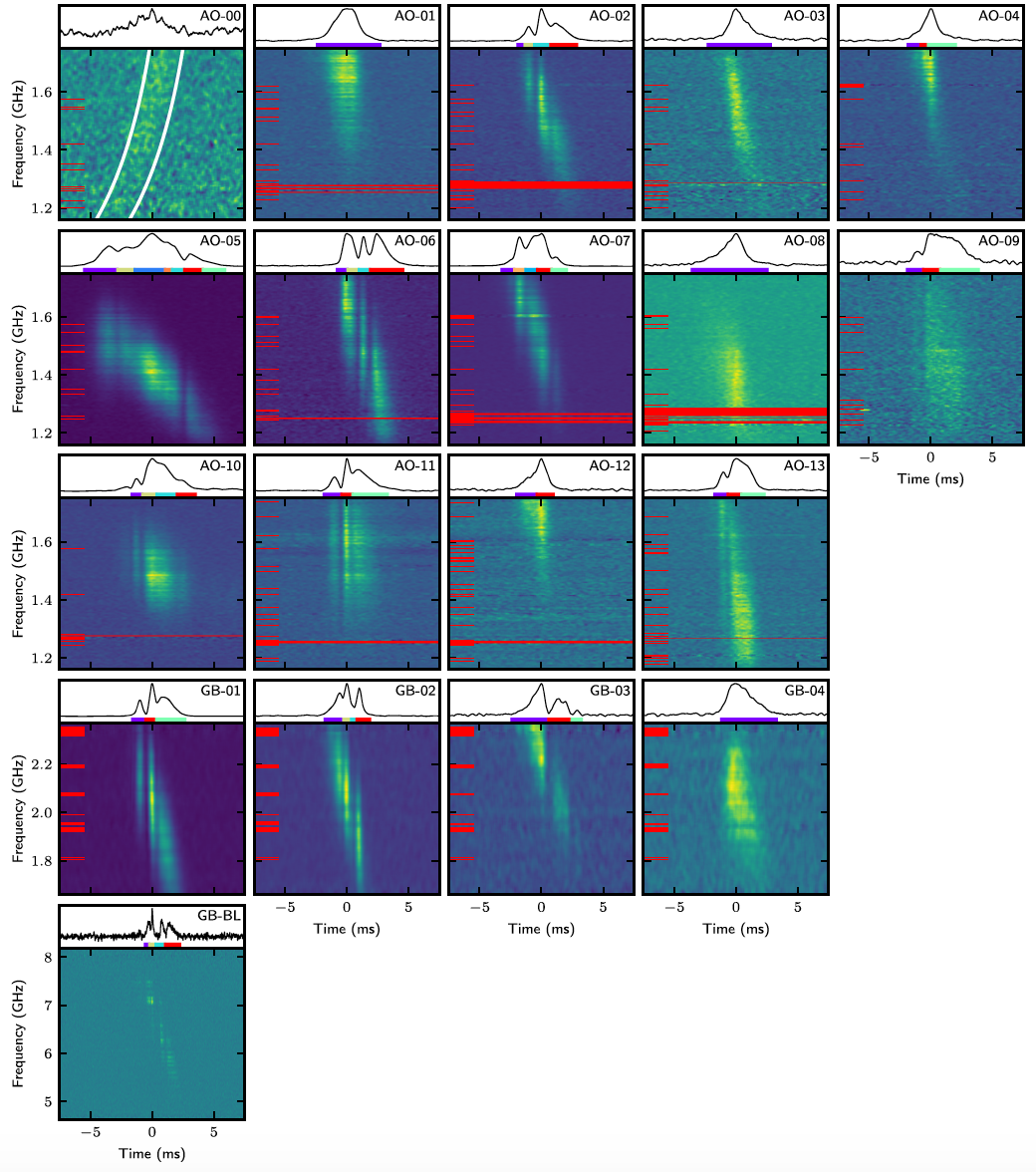 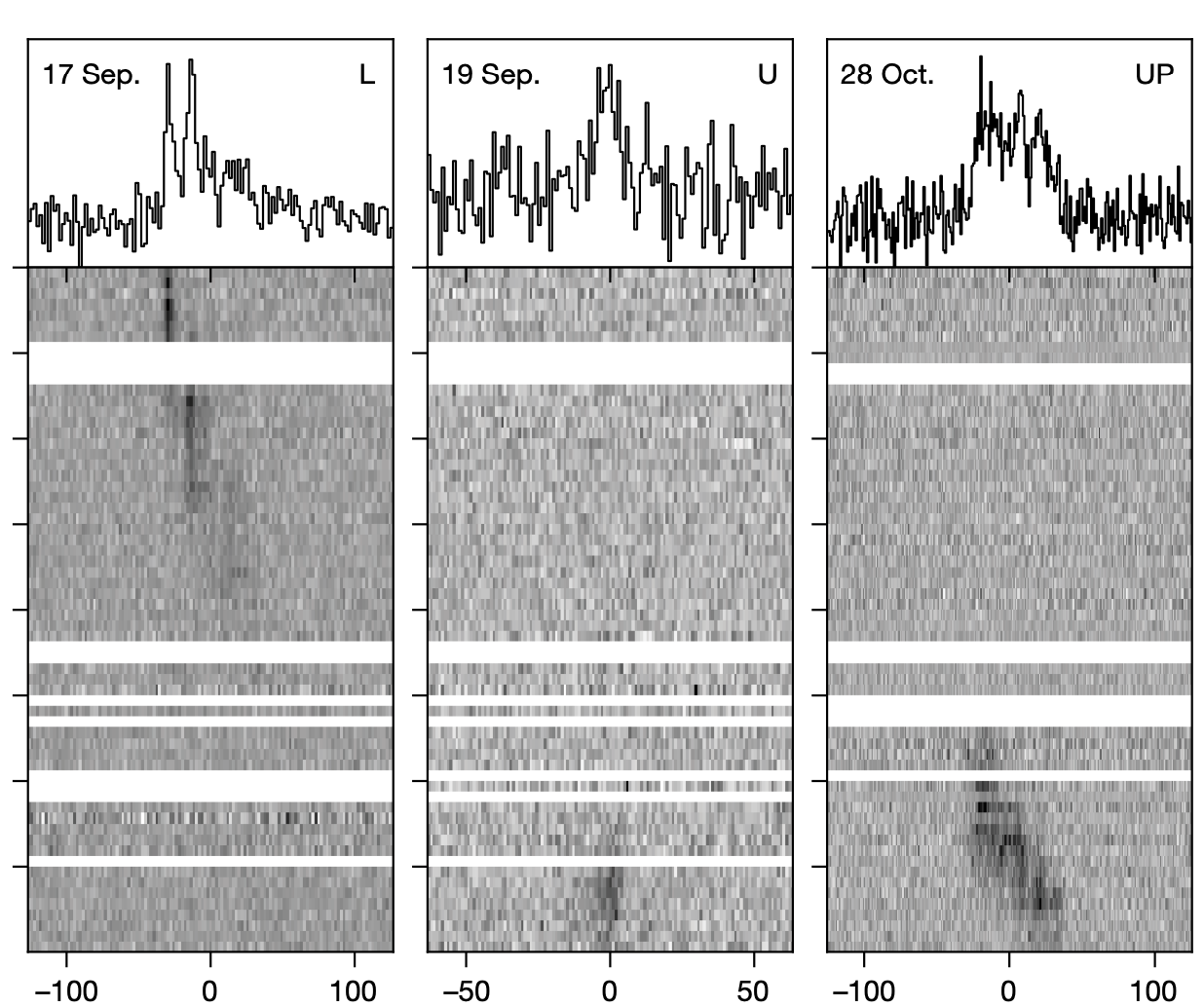 FRB 121102
FRB 180916.J0158+65
FRB 180814.J0422+73
Hessels et  al. 2019; CHIME/FRB Collaboration, et al. 2019 a,b
[Speaker Notes: Only downward drift…
The propagation effect is challenged by why such structures are favored in repeaters.]
Upward-drifting pattern
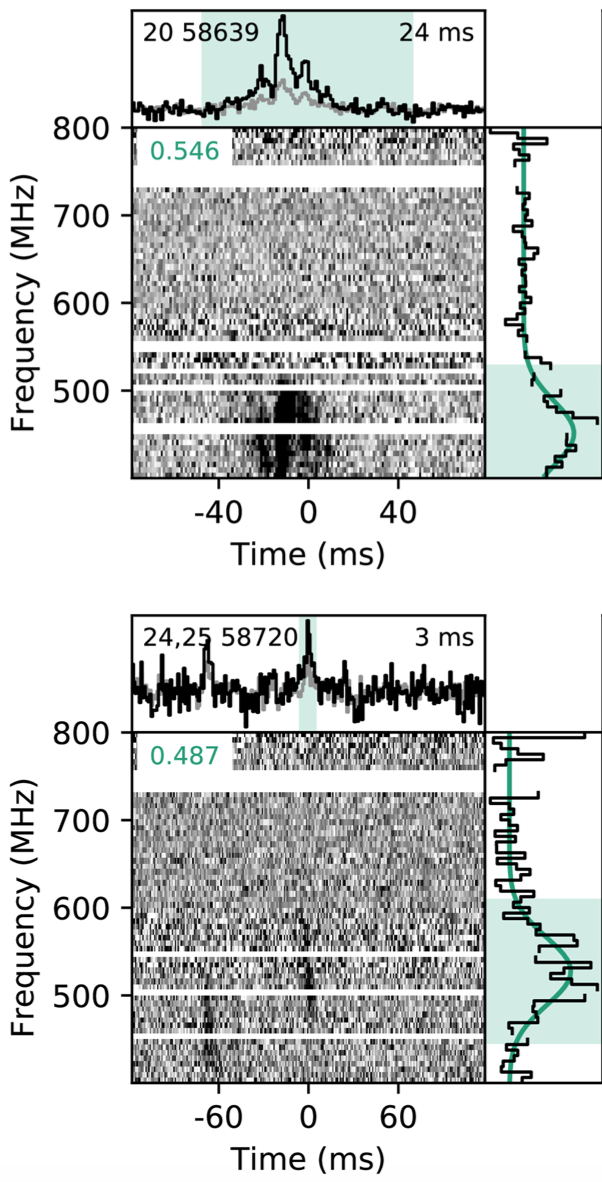 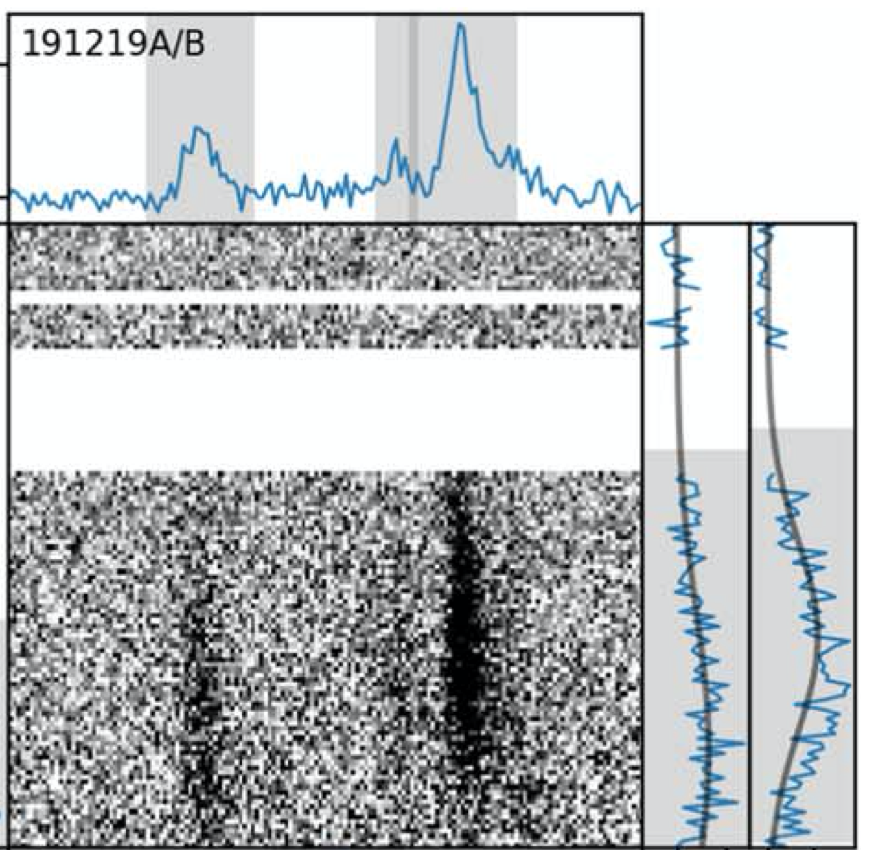 FRB 180916.J0158+65
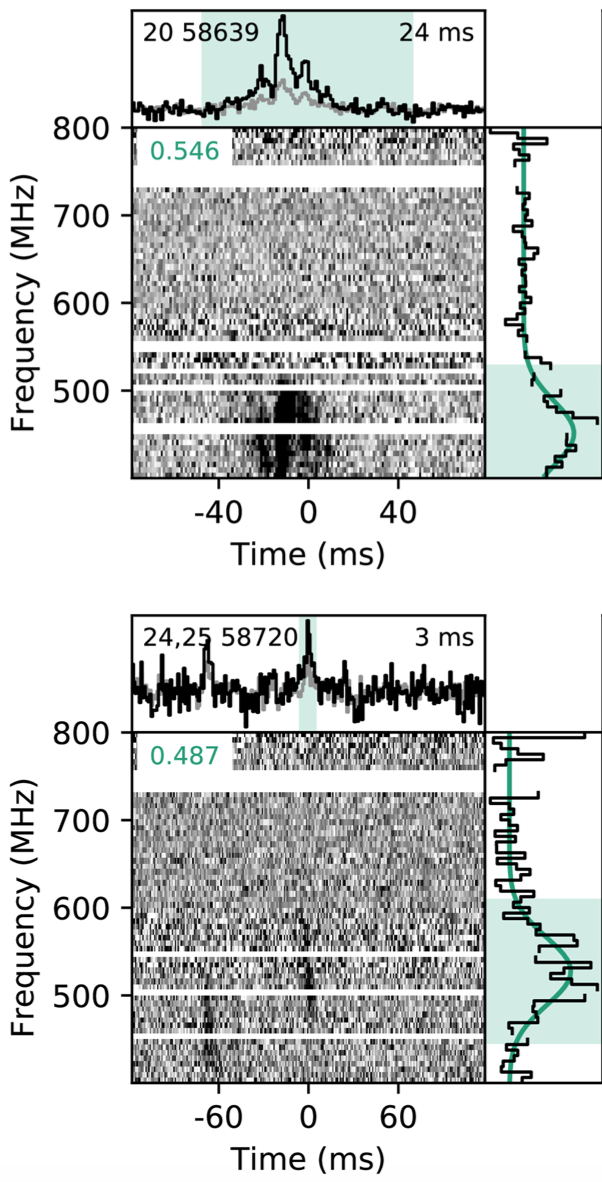 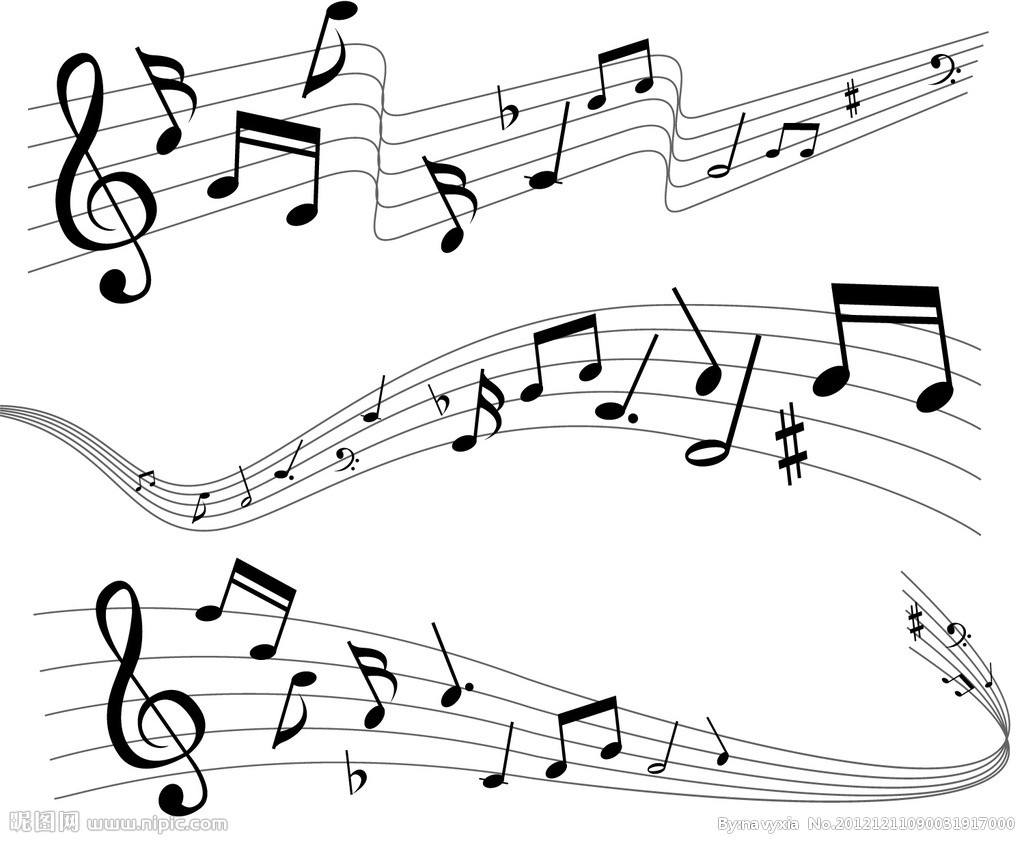 Most are downward-drifting
Such structures have not been reported in Non-repeating FRBs.
CHIME/FRB Collaboration, et al. 2019
[Speaker Notes: Only downward drift…
The propagation effect is challenged by why such structures are favored in repeaters.]
Galactic FRB-like burst
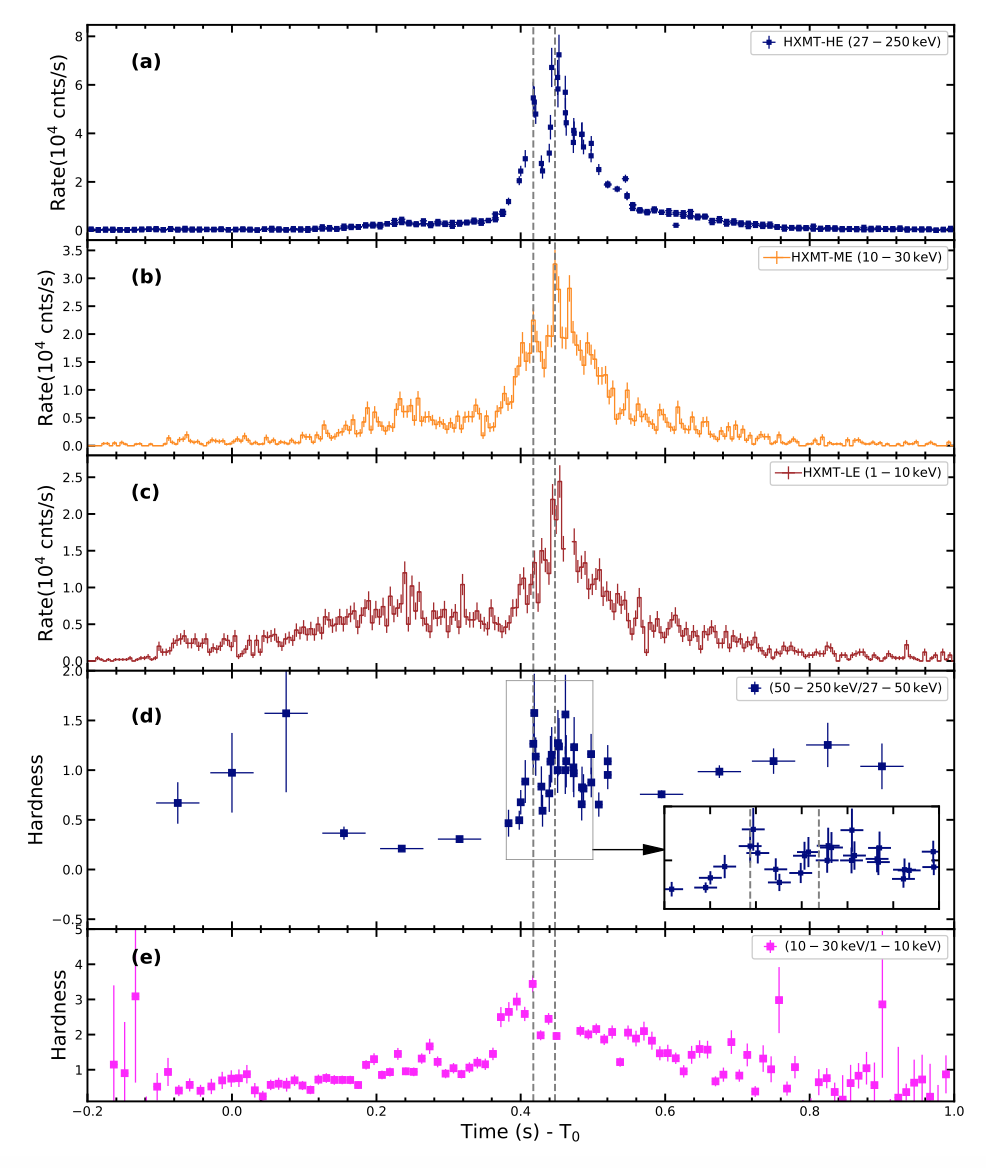 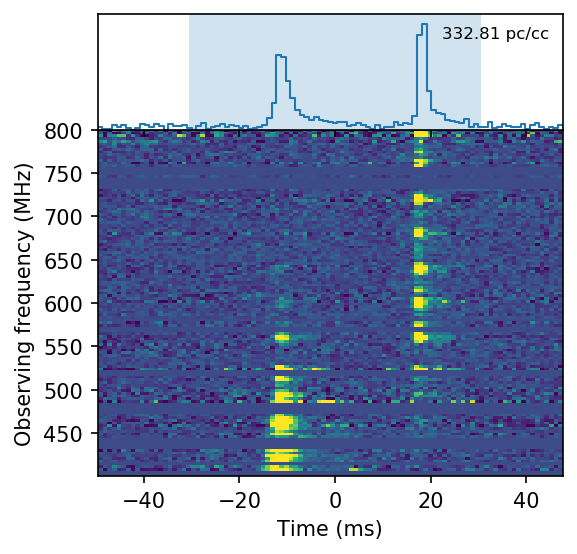 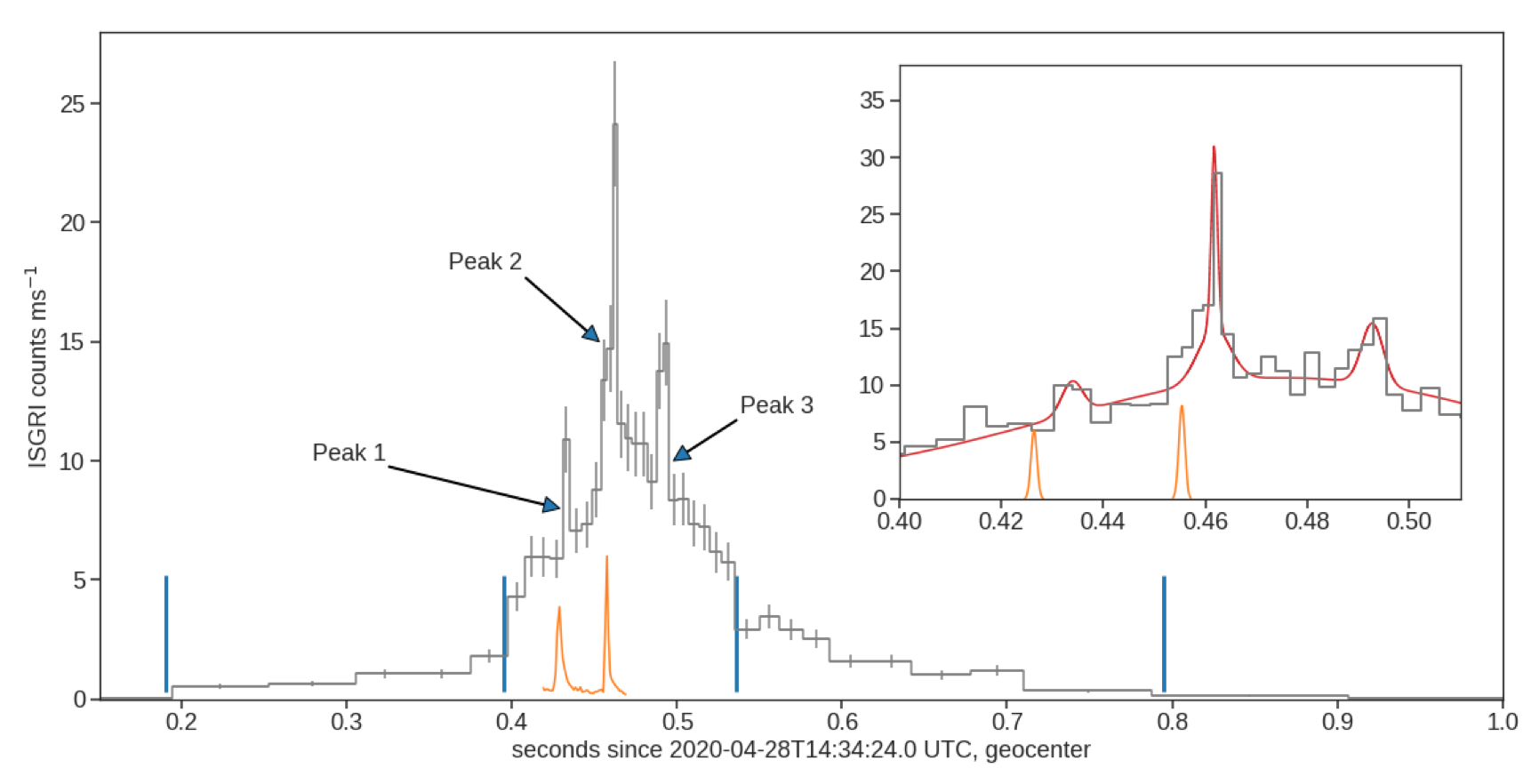 Bursts from SGR 1935+2154
CHIME/FRB Collaboration, et al. 2020; 
Li et al. 2020; Mereghetti et al. 2020
[Speaker Notes: Only downward drift…
The propagation effect is challenged by why such structures are favored in repeaters.]
Origin of FRB
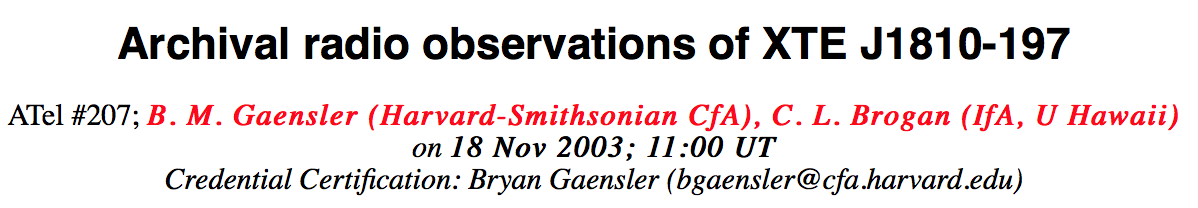 A sudden trigger!
Bright: Coherent emission
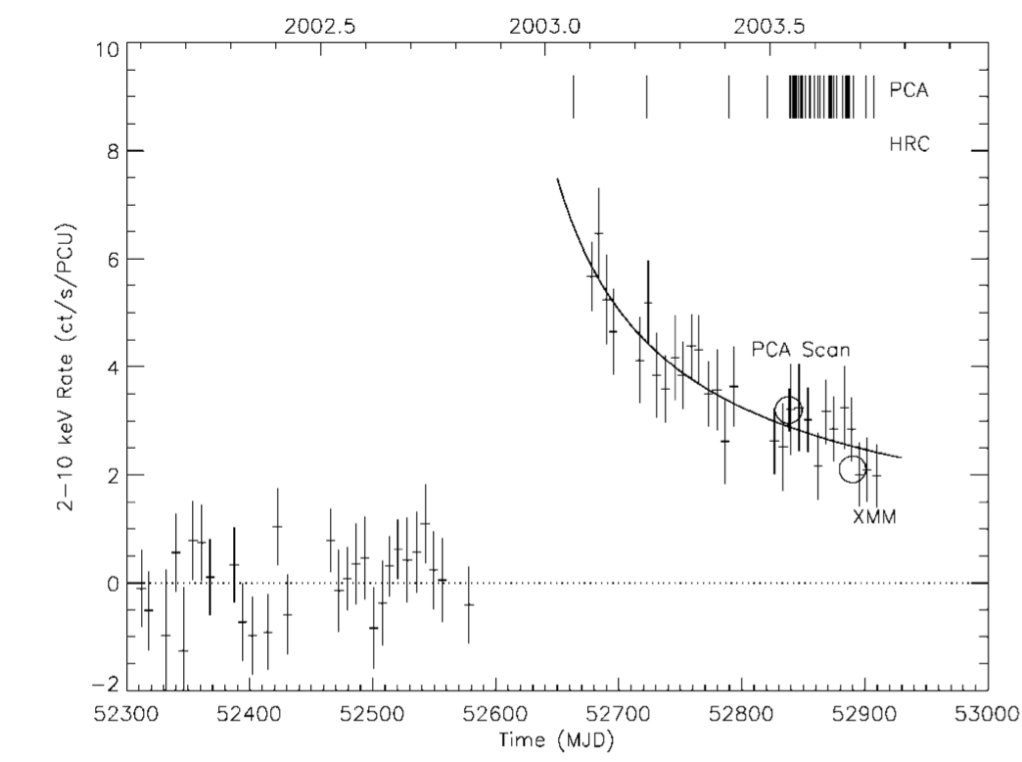 XTE J1810-197
Different arrival time: Geometric effect
Ibrahim et al. 2004
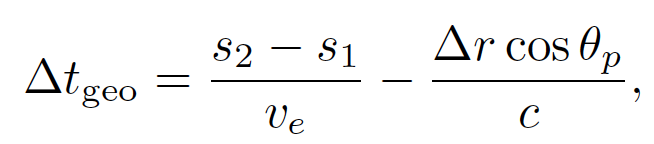 CCE in pulsar-like model
Acceleration of bunches
A general model
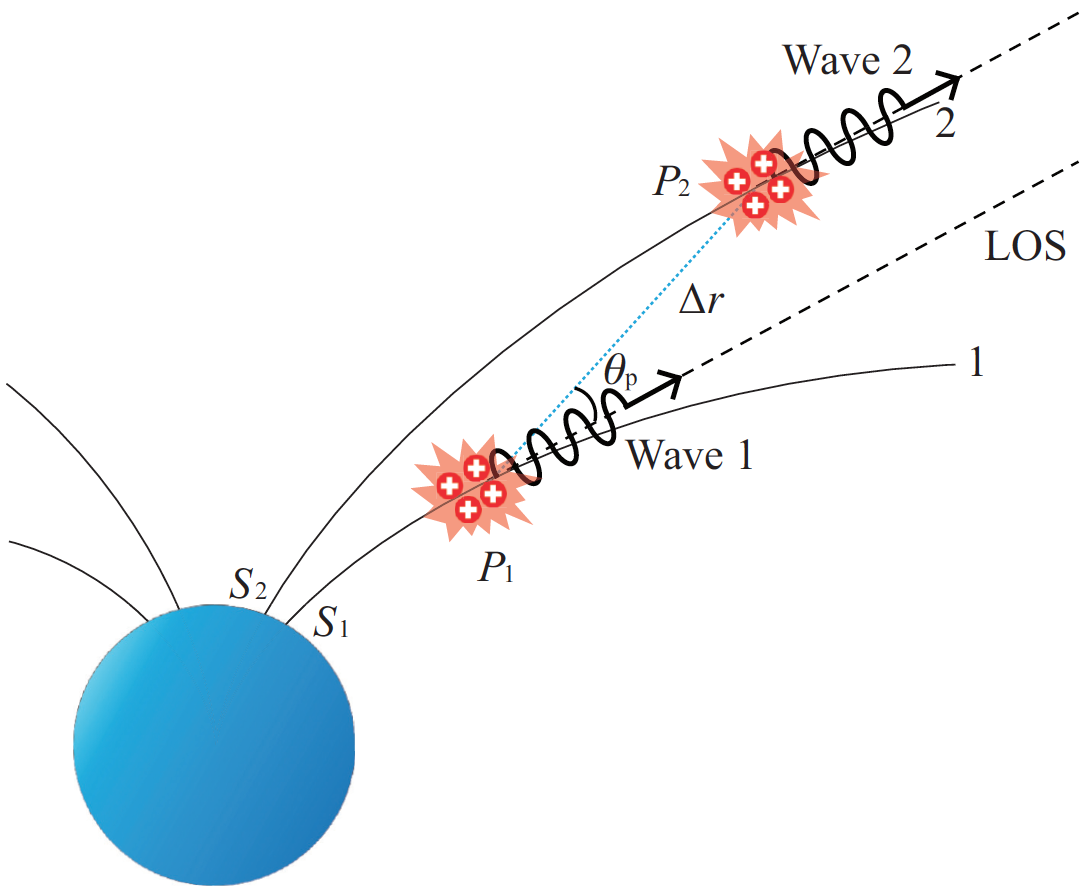 Geometry
If 𝜸 is a constant, 𝞶1 > 𝞶2.
The observed interval time
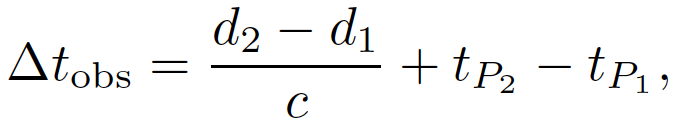 Interval time of bunch generation
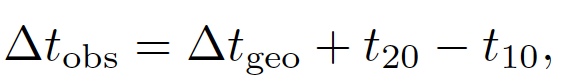 Geometric term
[Speaker Notes: As long as the sparks or bunches of charged particles are produced abruptly from the inner magnetosphere of a neutron star, and stream outwards along the open field lines, a spark observed at an earlier time was always emitted in a more curved part of field line, hence at a higher frequency than one observed later, which had traveled to a less curved part of the field line, hence emitting at a lower frequency.
That is a geometric effect.]
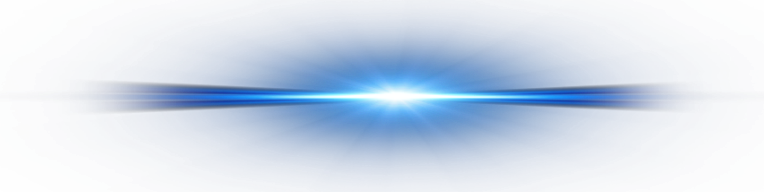 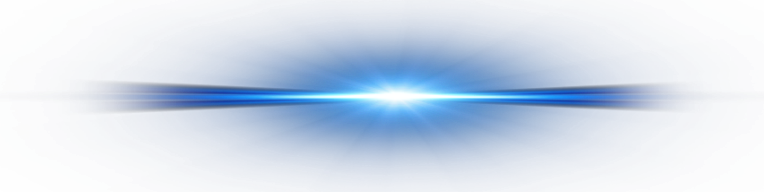 Simultaneity
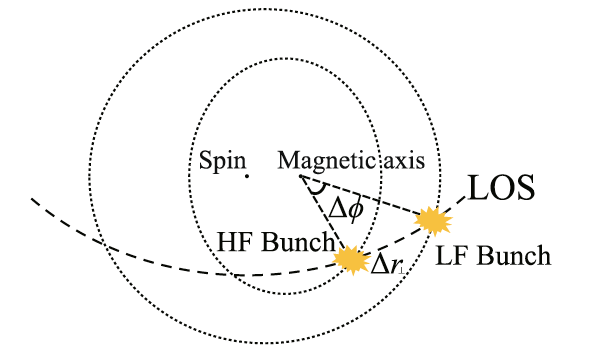 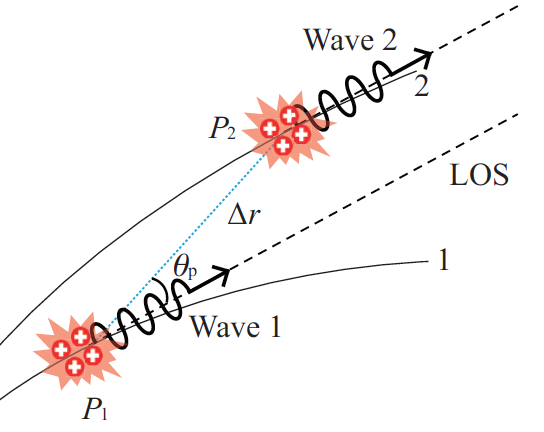 Wang et al. 2019
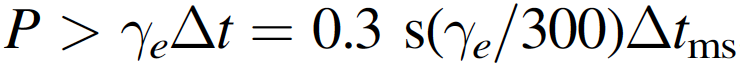 Wang et al. 2020
Slow rotating pulsar
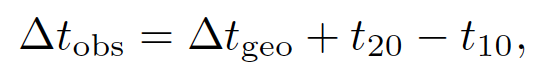 𝞶
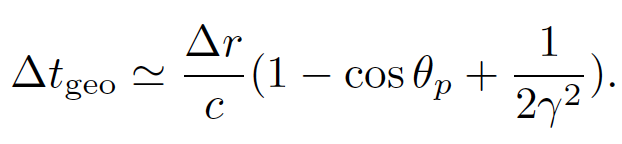 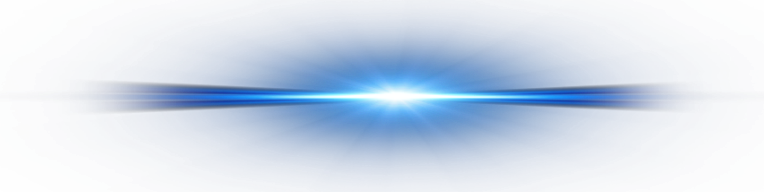 “Frequency-radius mapping“
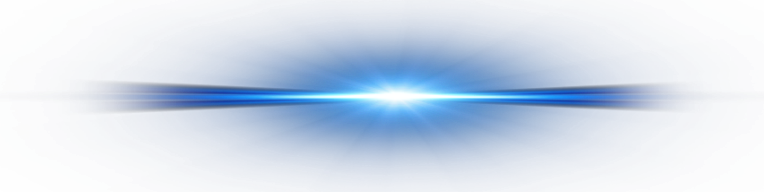 t
Upward and Downward
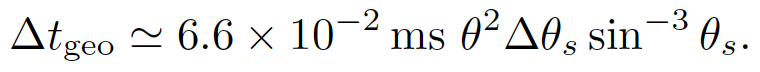 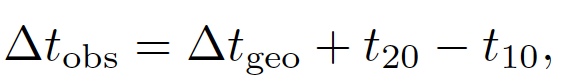 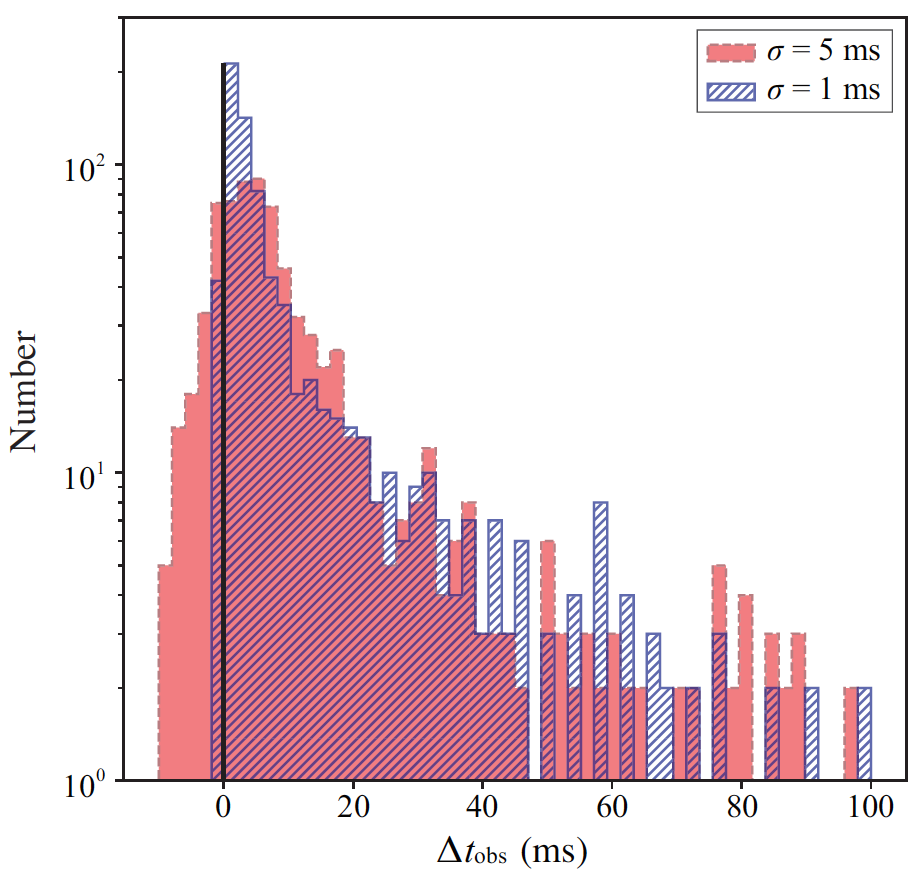 Most have downward- drifting sub-pulses, but there are also upward- drifting events.
Long-duration trigger mechanism is more likely to generate upward-drifting events.
Accelaration and cooling
Fast cooling
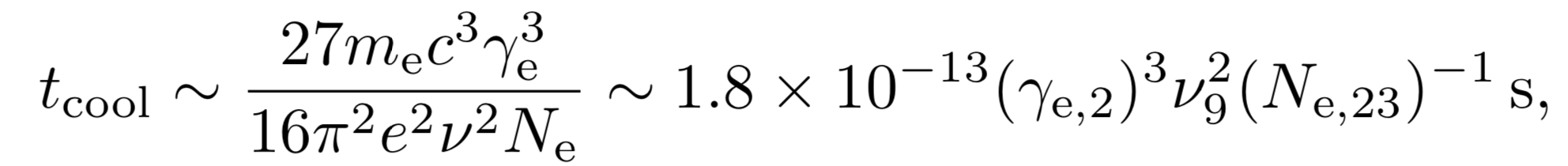 much smaller than FRB duration
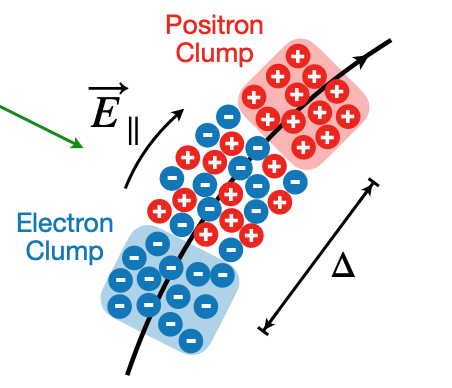 The required electric filed (constant 𝜸) is
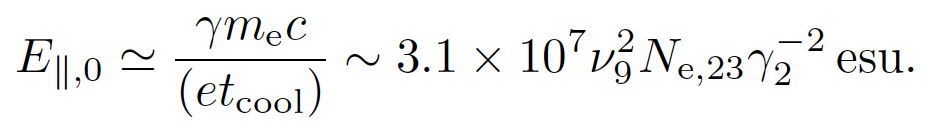 The accelearation of bunches:
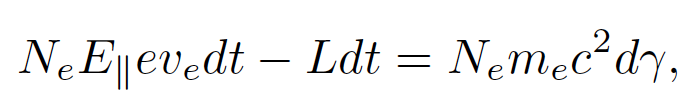 Charge sepration leads to a narriow spectrum:
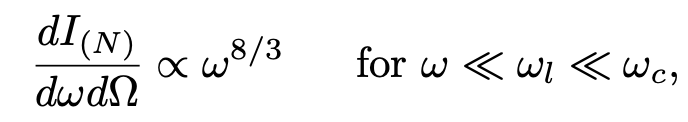 Wang et al. 2019; Yang et al. 2020
[Speaker Notes: For typical FRB parameters, both models involve rapid cooling of the emitting particles.
Therefore, to sustain a constant Lorentz constant within the FRB duration, one requires that there exists an E_parallel to the B-field that can accelerate electrons.]
Scenarios of E||
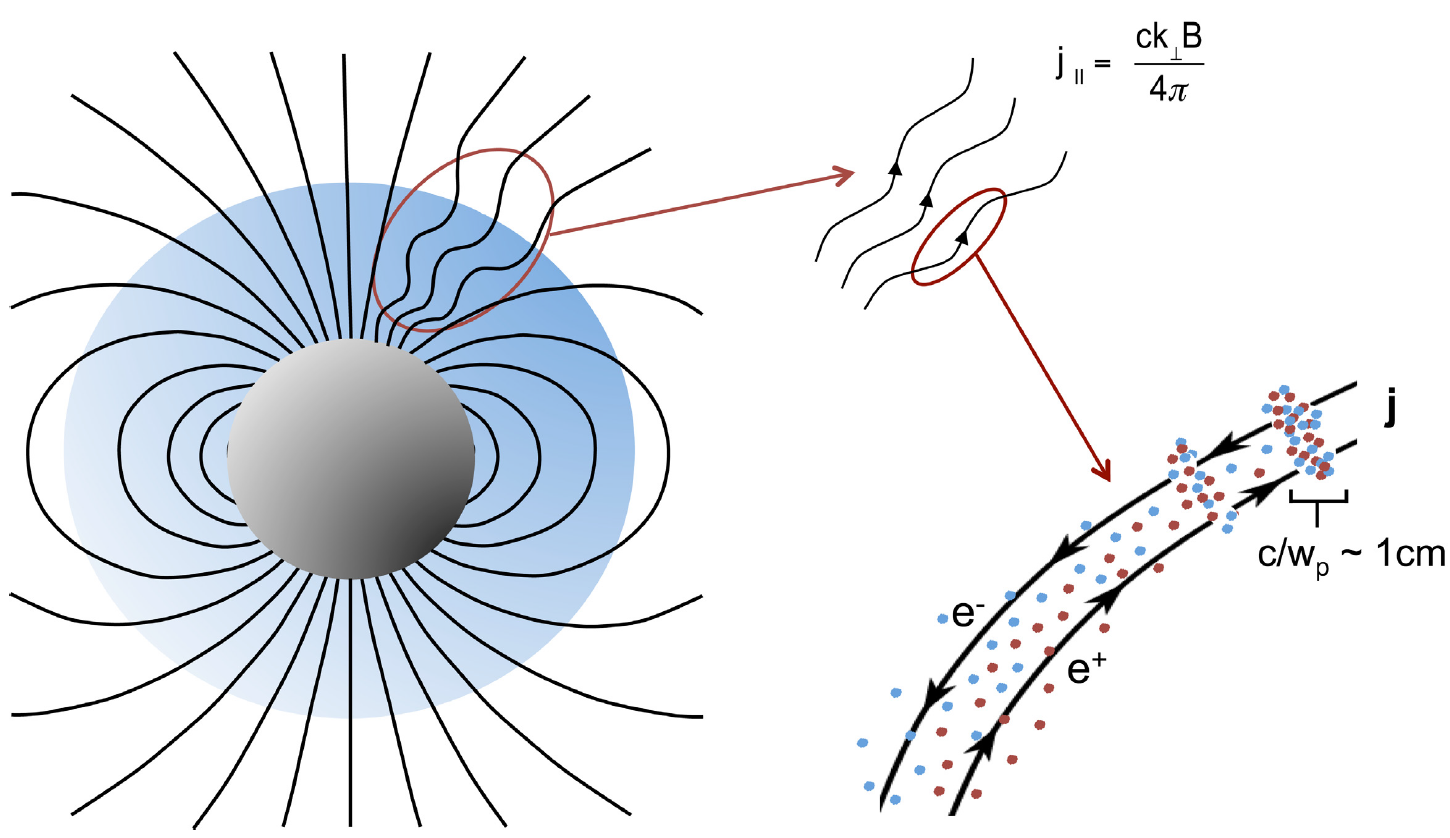 Alvén wave in the charge starvation region
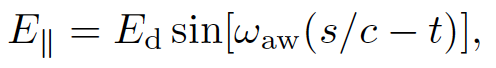 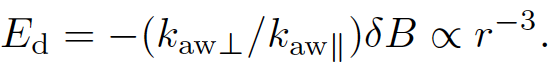 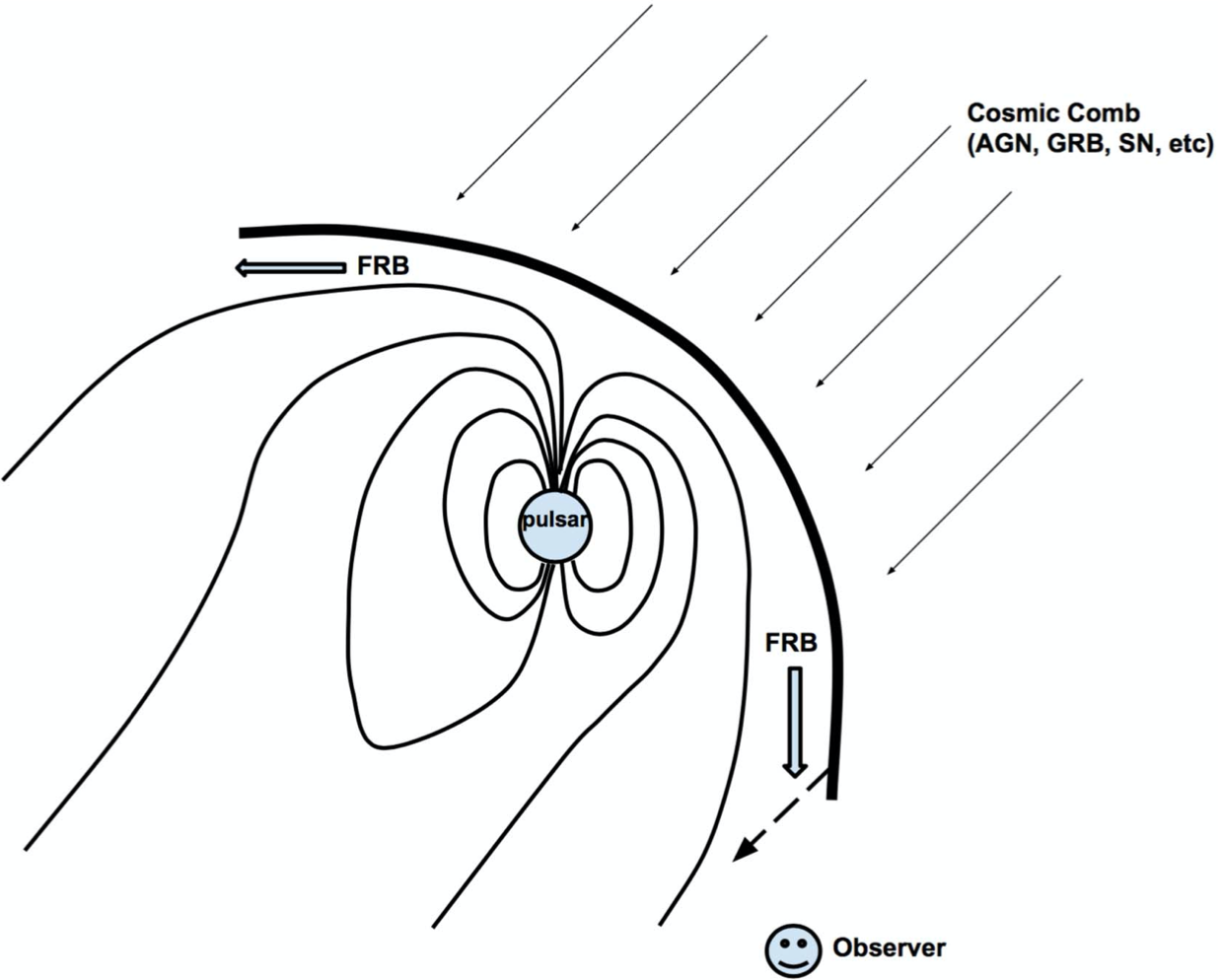 A self-induced field in the twist-current-carrying bundle
Cosmic Comb
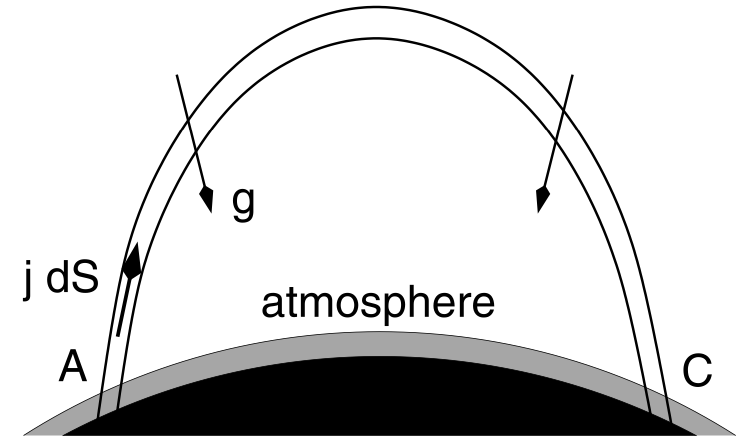 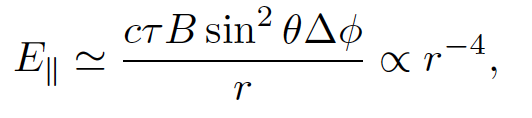 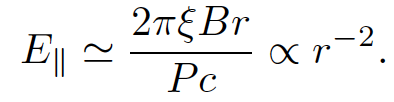 Beloborodov & Thompson 2007; Zhang et al. 2017; Kumar & Bošnjak 2020
Drifting Structures
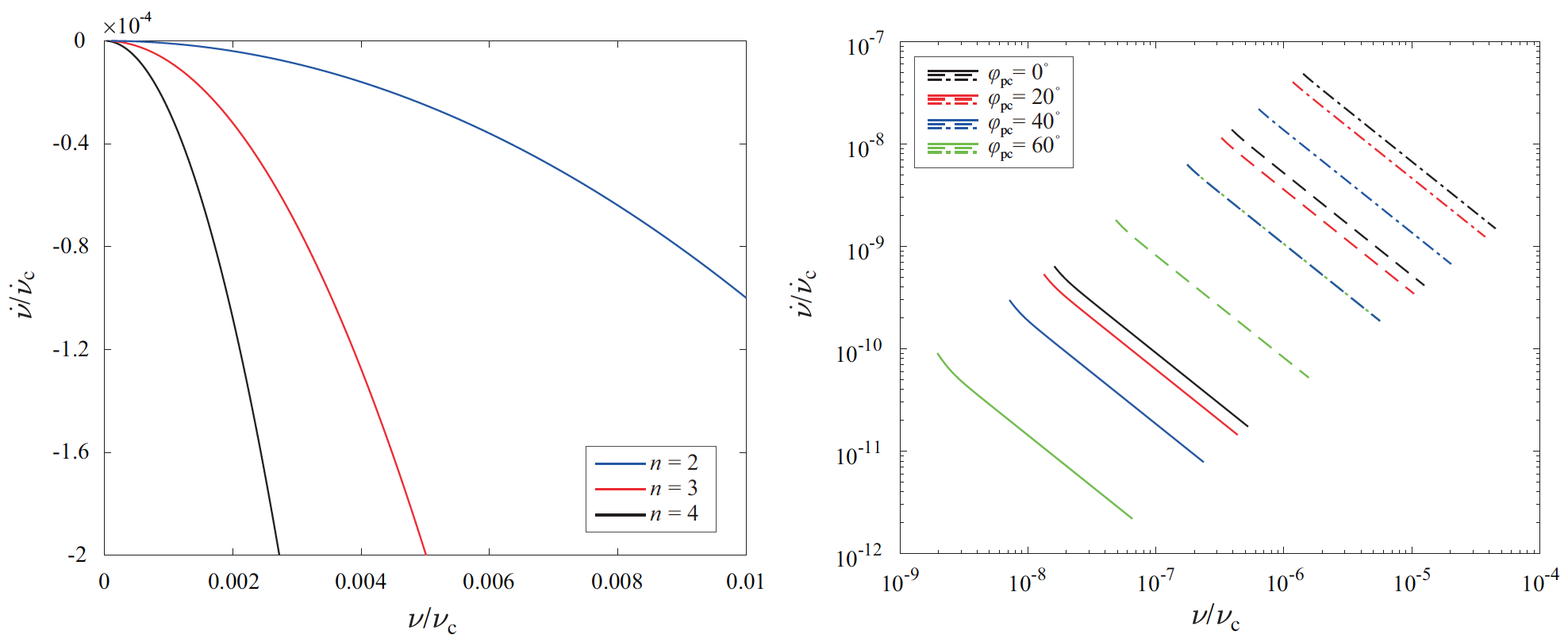 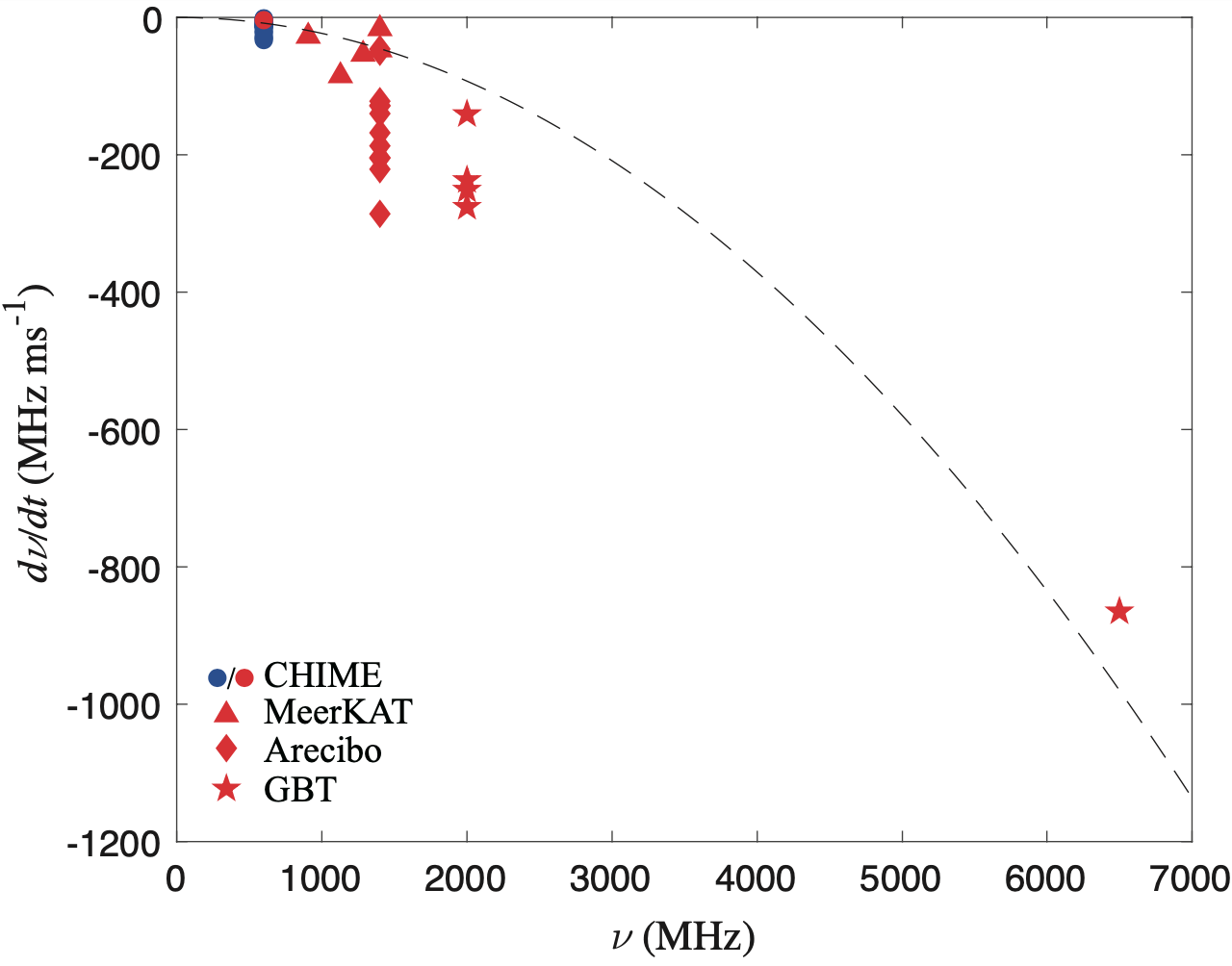 Generally,
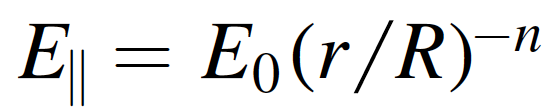 FRB 121102 have a rapidly decreasing E||.
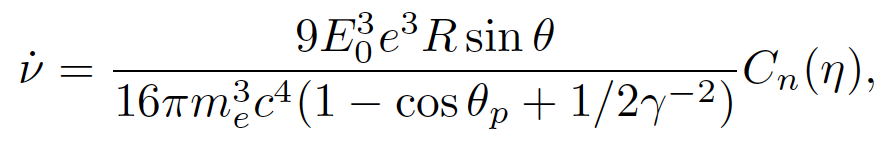 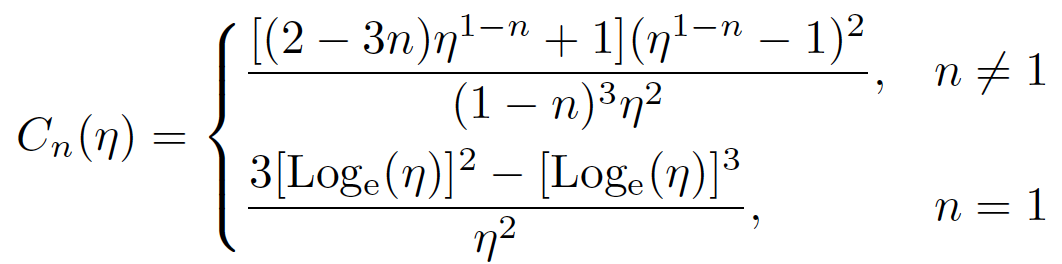 n < 1: upwards and downwards.
n > 1: downwards.
E|| in the slot gap
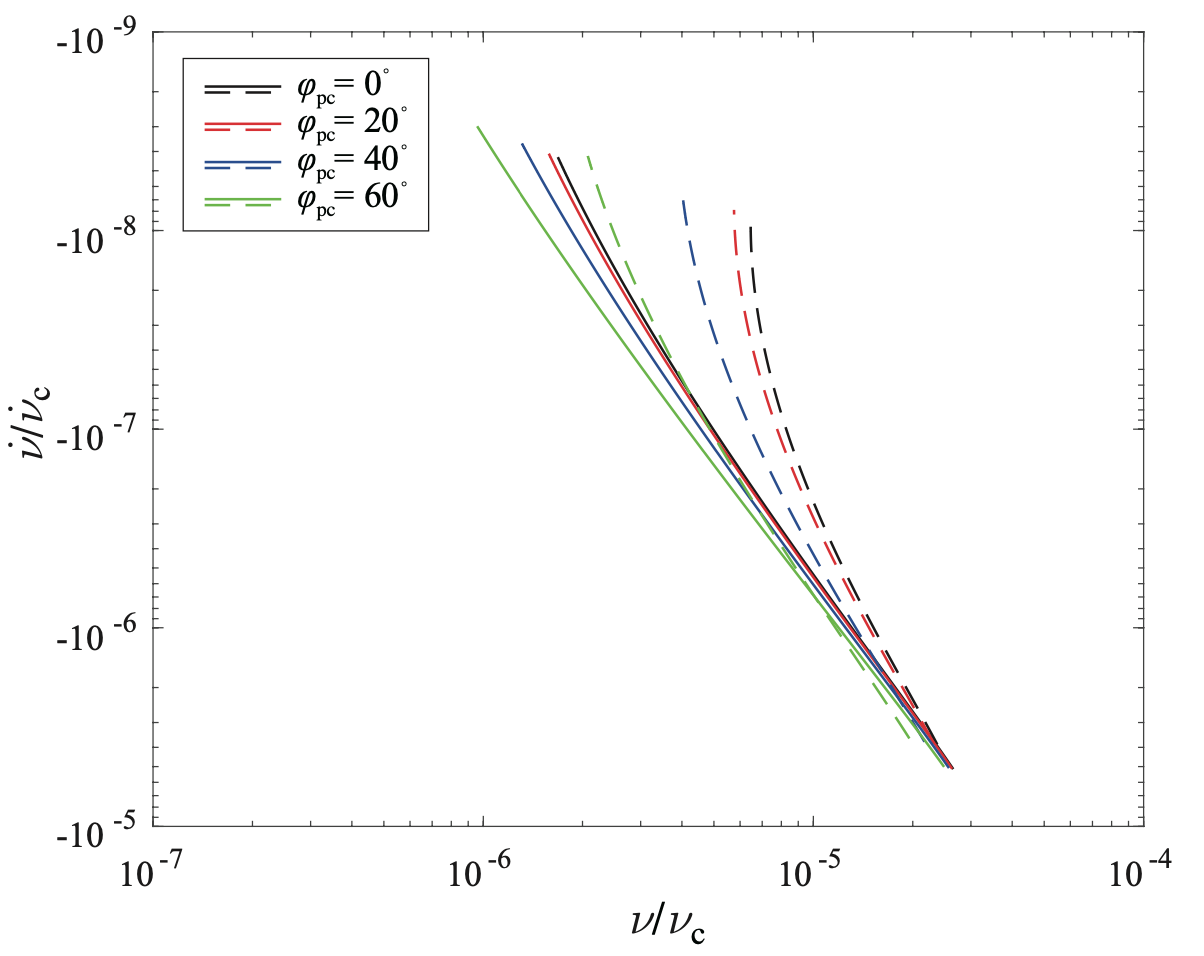 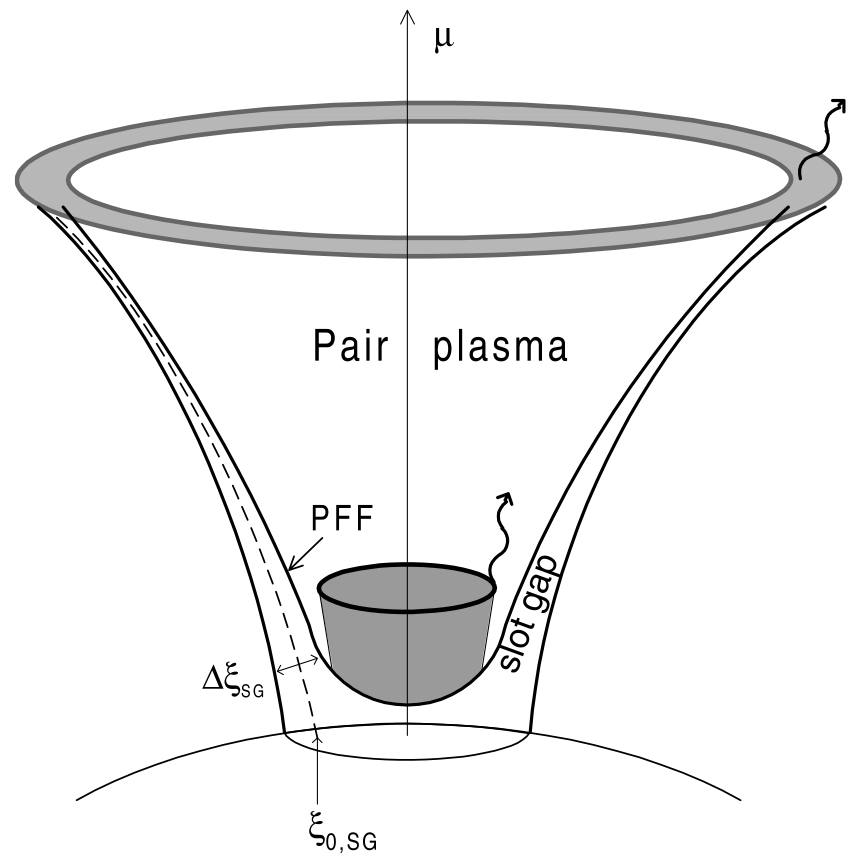 Muslimov & Harding 2003
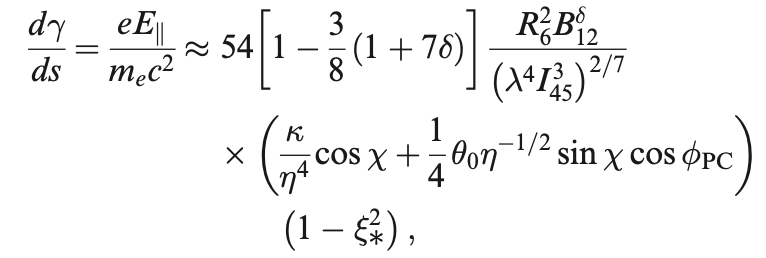 Drift rate d𝞶/dt
Central frequency 𝞶
Summary
For an NS with sudden, sporadic and violent triggered sparking, such structure of sub-pulses is a natural consequence of coherent curvature radiation.

Our model model predicts that most FRBs would have downward-drifting sub-pulses, but there are also upward- drifting events, and one would more likely to observe these from FRBs with long duration.

E|| proposed in most FRB models are related to the trigger mechanis, which can be revealed by observation of the time–frequency structure.
Let us enjoy the music of FRB!
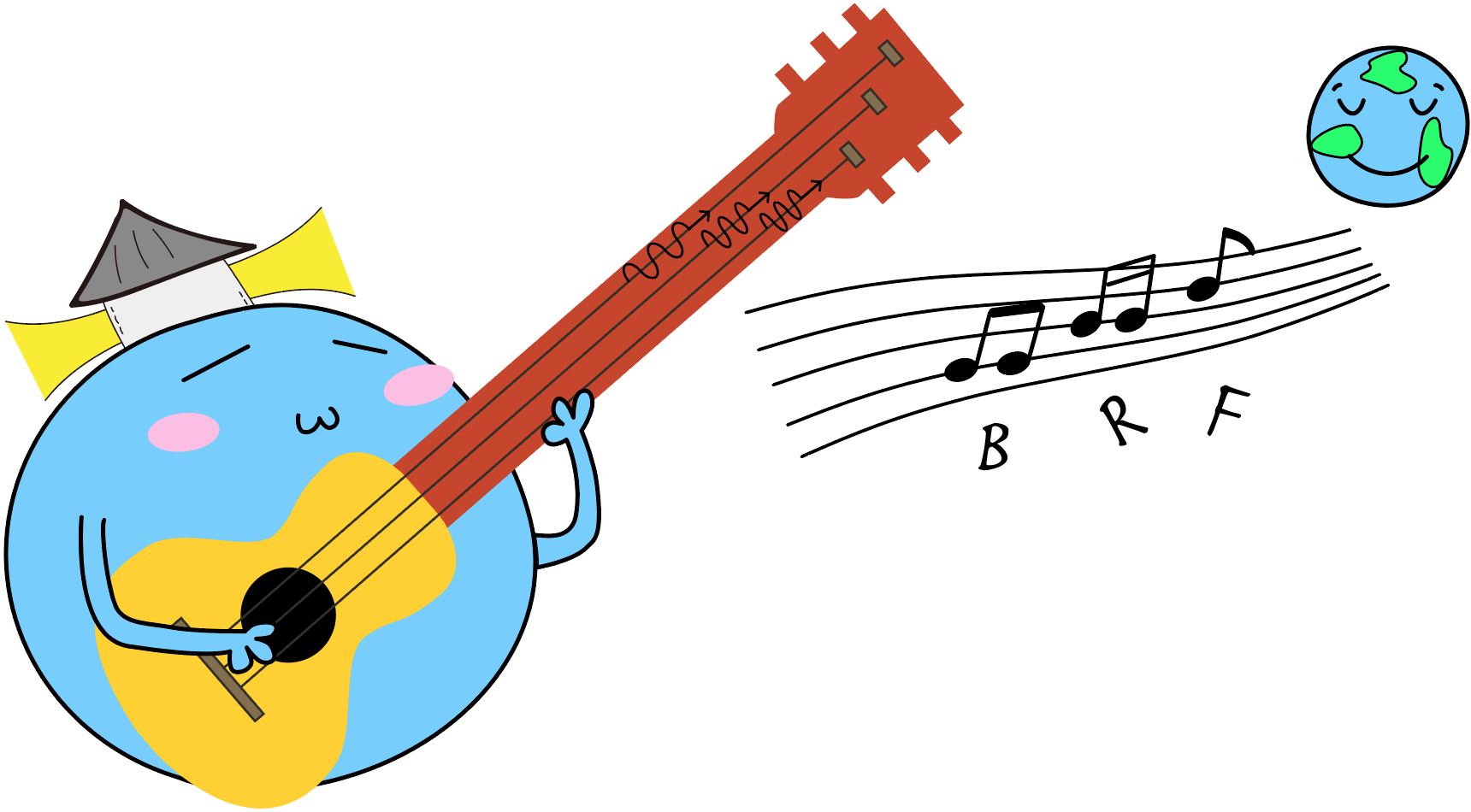 Thanks！